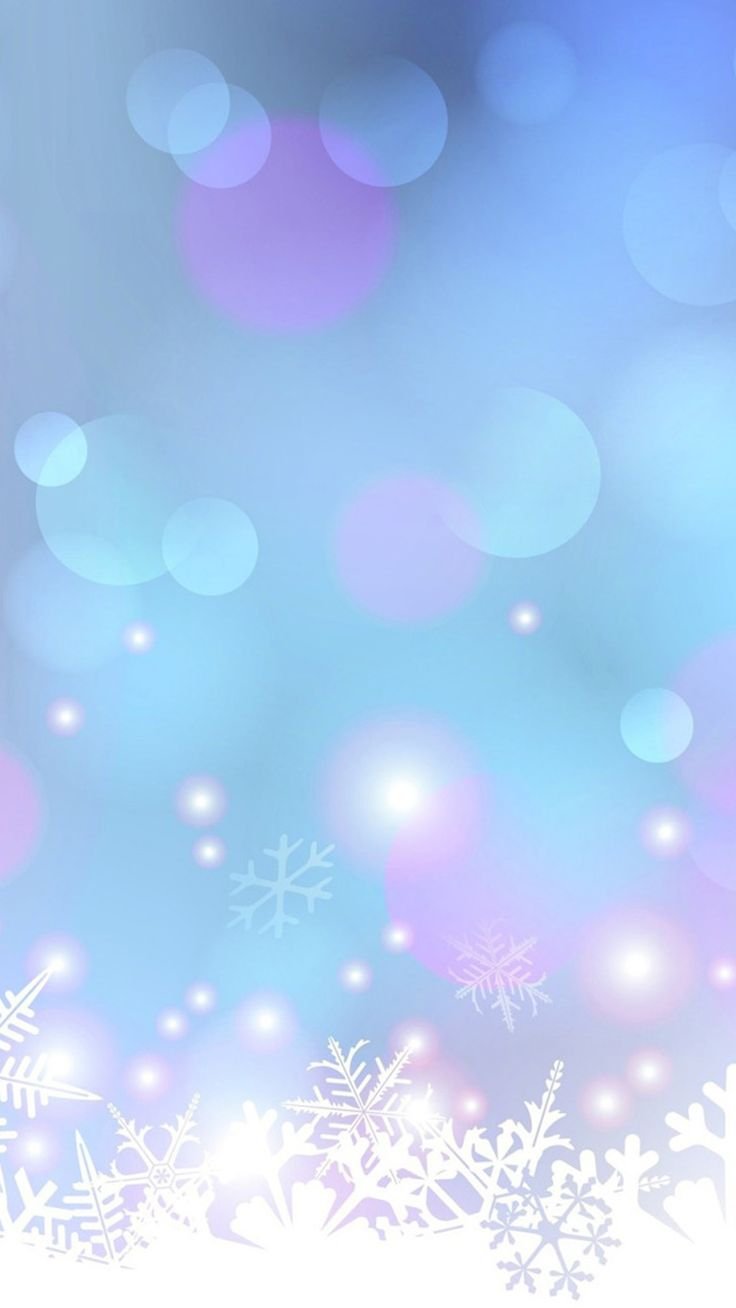 Работа России
Кадровый центр
Чувашская Республика
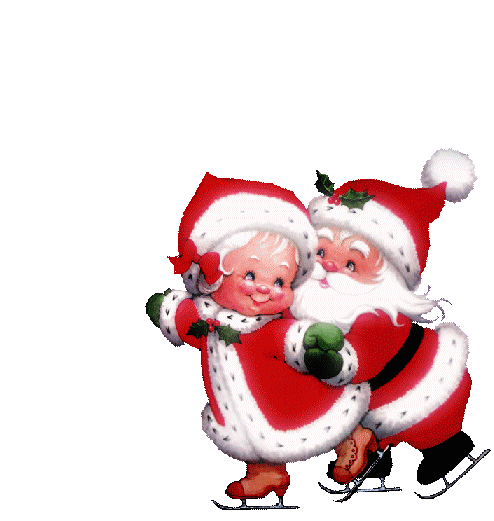 Качественный отдых
Выбраться на пару дней в другой город, за город. Лучший отдых – это смена деятельности
Топ-5 советов
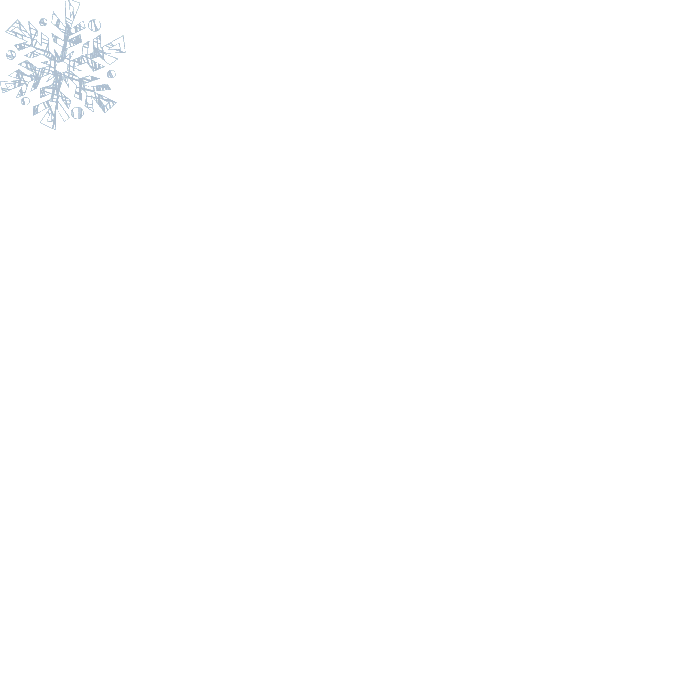 Все проблемы за борт
Решить все вопросы в текущем году, сделать генеральную уборку рабочего места
как продуктивно и креативно «войти в Новый год»
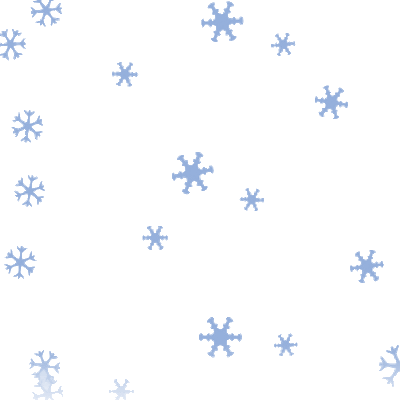 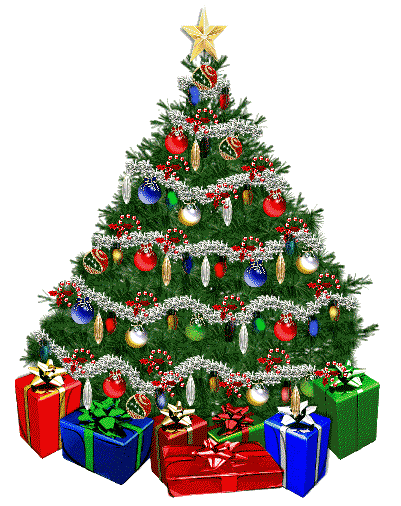 Челлендж «Список задач на …»
Составьте план на 2023 год и фиксируйте результаты проделанной работы
Работа над ошибками
Начните год с улучшения себя и к его завершению вы увидите, как весь мир вокруг вас становится лучше
День для передышки
Выделите себе день после возвращения домой из новогодних поездок перед первым рабочим днём. За время, пока вы дома, вы сможете вернуться к привычной жизни